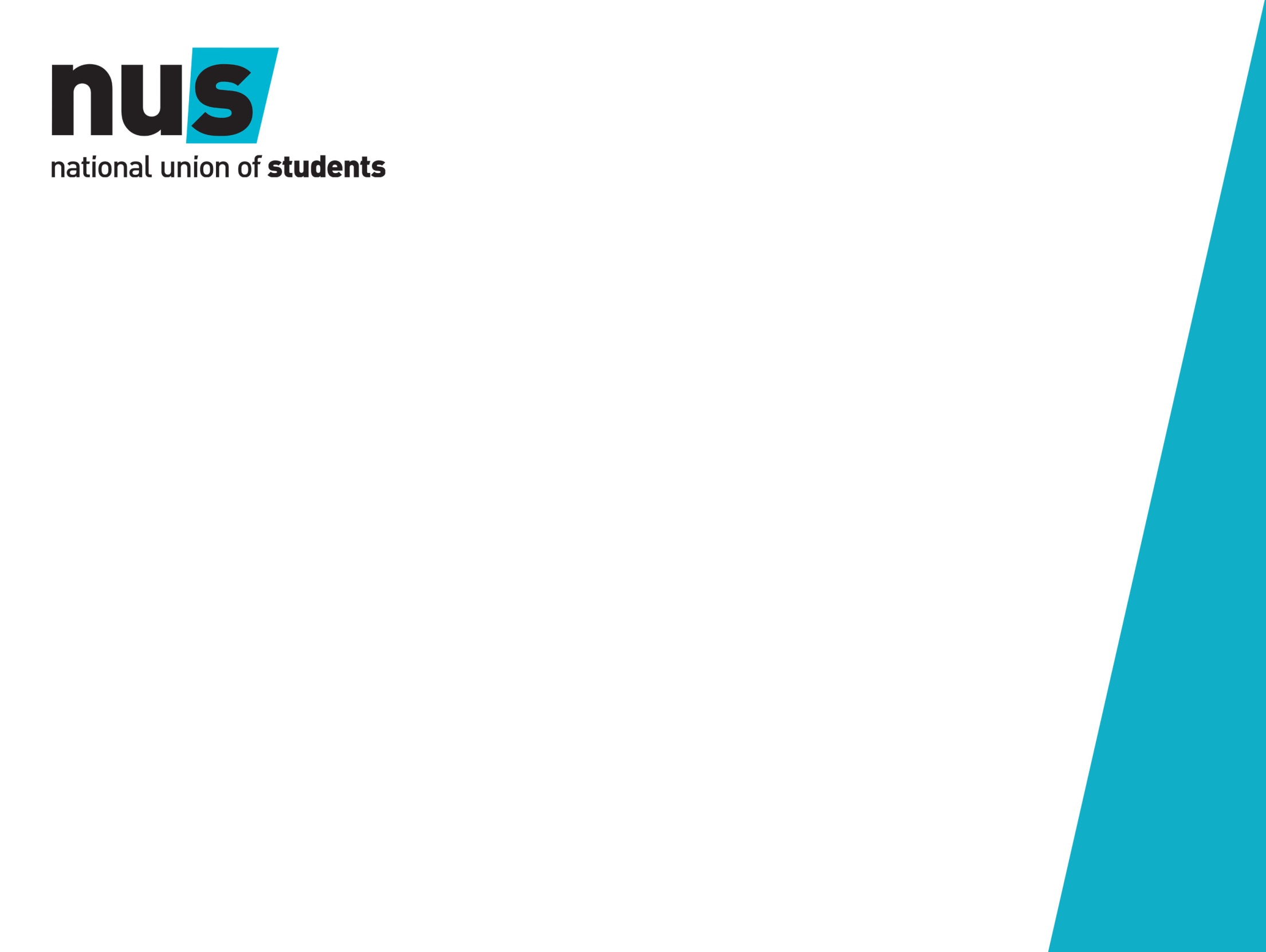 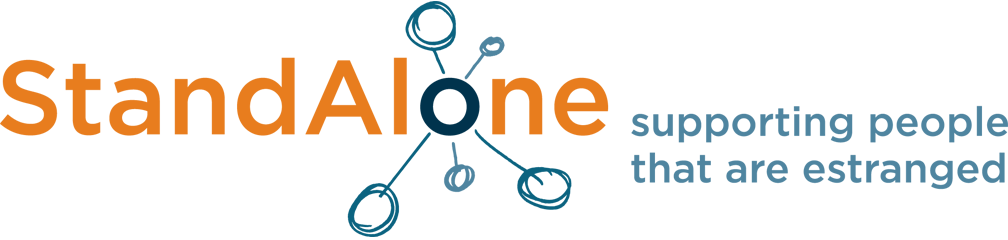 Research into the participation and profile of estranged students in higher education, and the relative experiences for this cohort


August 2015
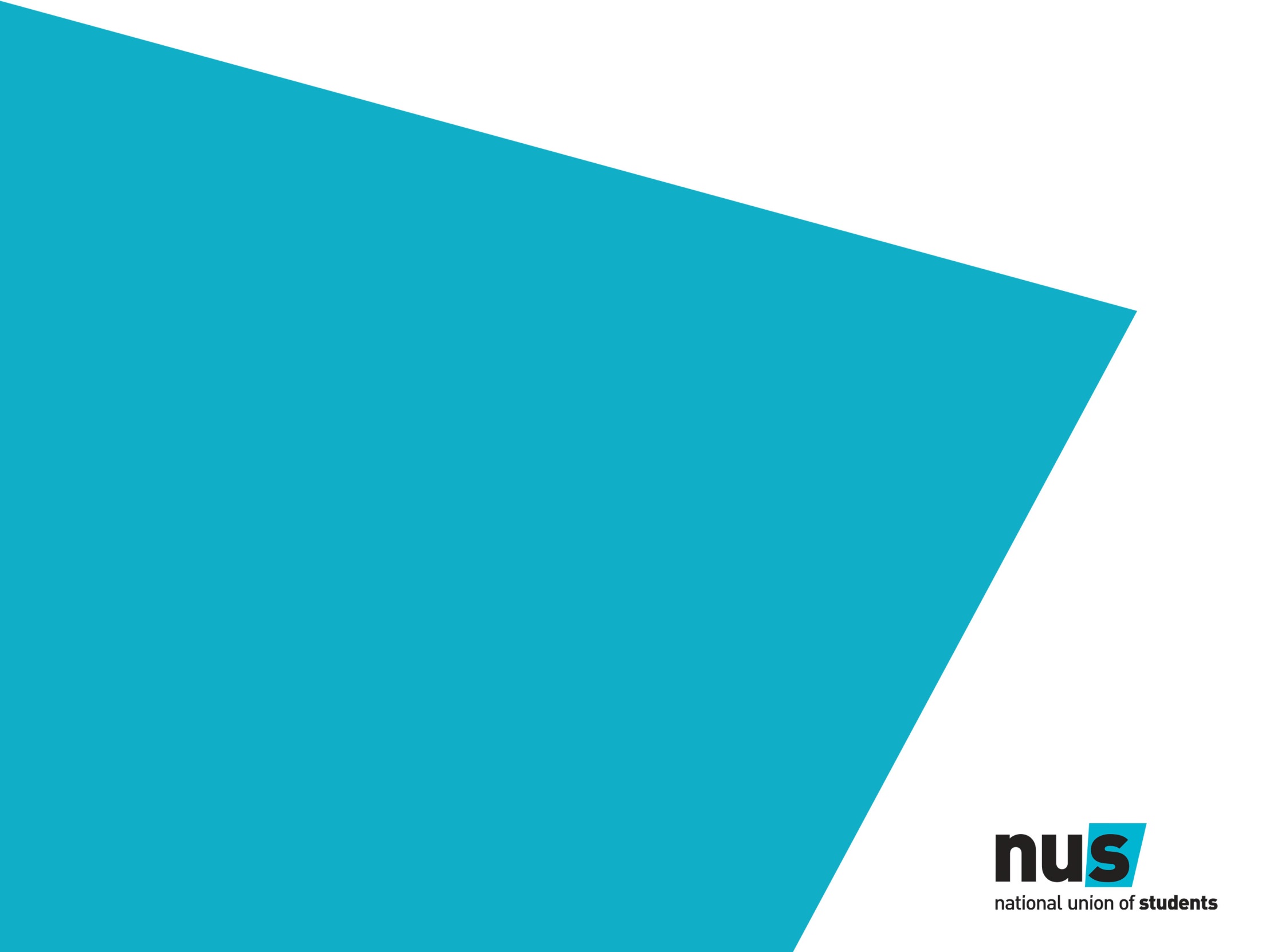 Outline of topline report

Research objectives
Methodology and survey details
Demographics overview
Topline findings:
Demographics
Student life: motivations and accommodation
Explanation of estrangement
Support provision and information communication
Application experience 
Satisfaction with the SFE service
Suggestions to improve the process and experience of applying for Student Finance
Participation in additional research
IntroductionResearch objectives
The overarching aim for this research is to understand the broad profiles of estranged students, their respective motivations, access of information and support, and perceived barriers in higher education.
Subsidiary objectives include:
To capture the proportion of estranged students who have sought advice or information on student finance, and their respective experiences of support
To comprehend their access of support
To explore retention rates and their overall student experience in higher education 
Identify unmet needs of estranged students, and enable academic insight into the effectiveness of the current processes
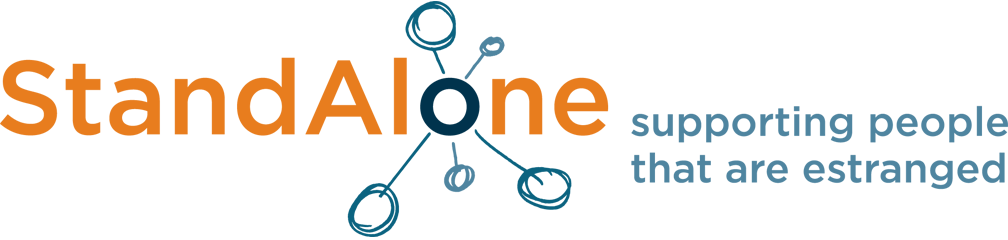 IntroductionMethodology and survey details
This report presents the topline research findings of an online survey carried out with 584 ‘estranged from parents’ students in July 2015. 9,338 students were eligible in total and the same was chosen to be representative.
The Student Loans Company (SLC) promoted an online quantitative survey to students who are classified as independent under the bracket ‘irreconcilably estranged from parents’.
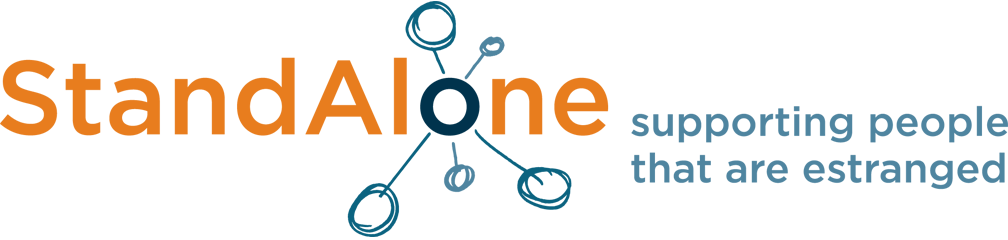 IntroductionSample demographic summary
61% of respondents are aged between 18 and 21 years

The majority (94%) of the sample are from England

There is an evident gender bias within the sample, with just under three-quarters being female. 

A range of year groups are represented, with three out of ten being in their first year.  6% report that they have either suspended or withdrawn from their studies

Almost seven out of ten (69%) identify as being white
584
respondents
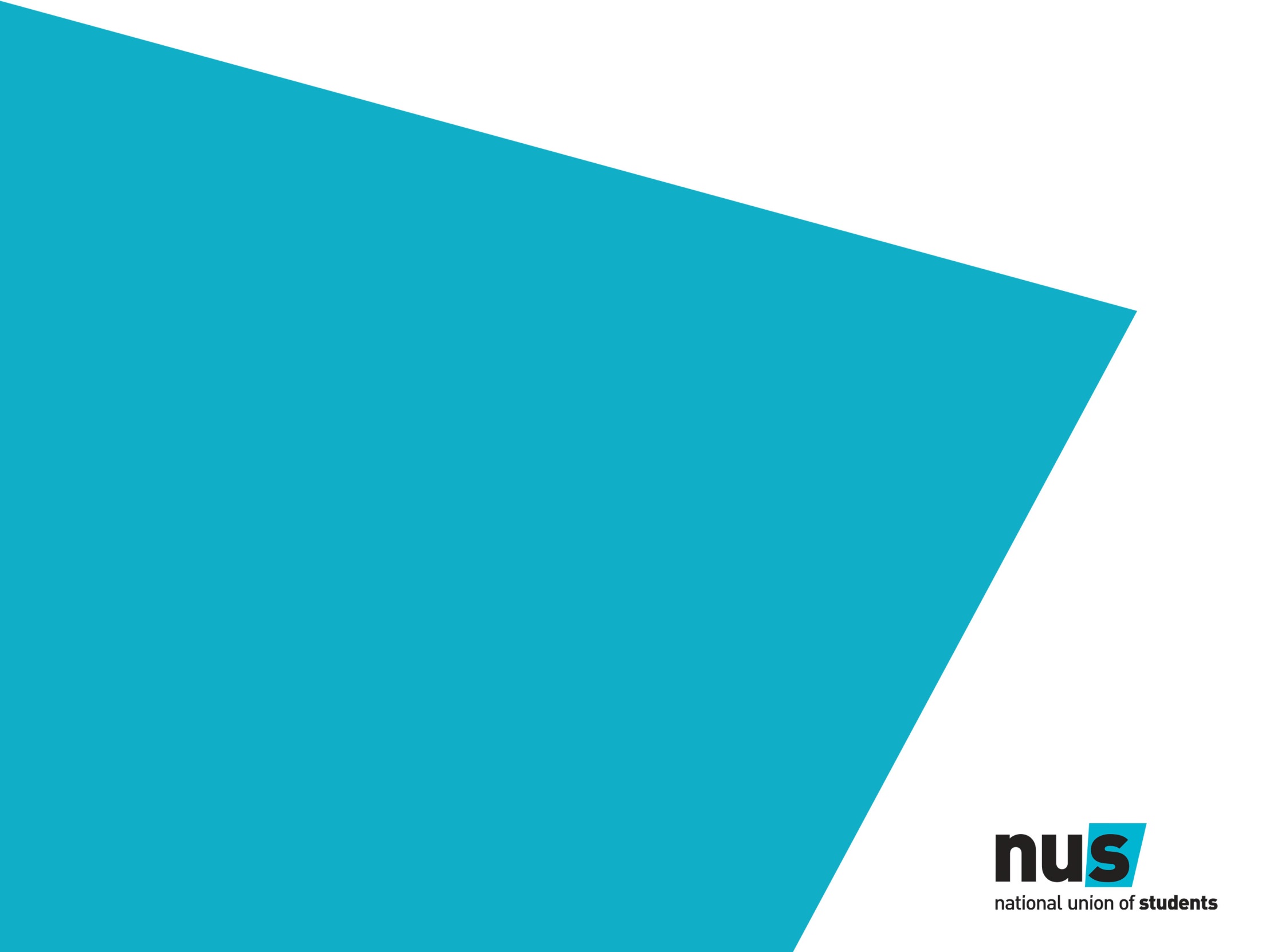 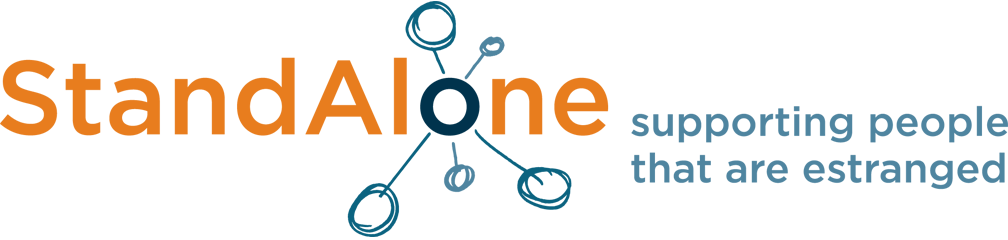 Findings
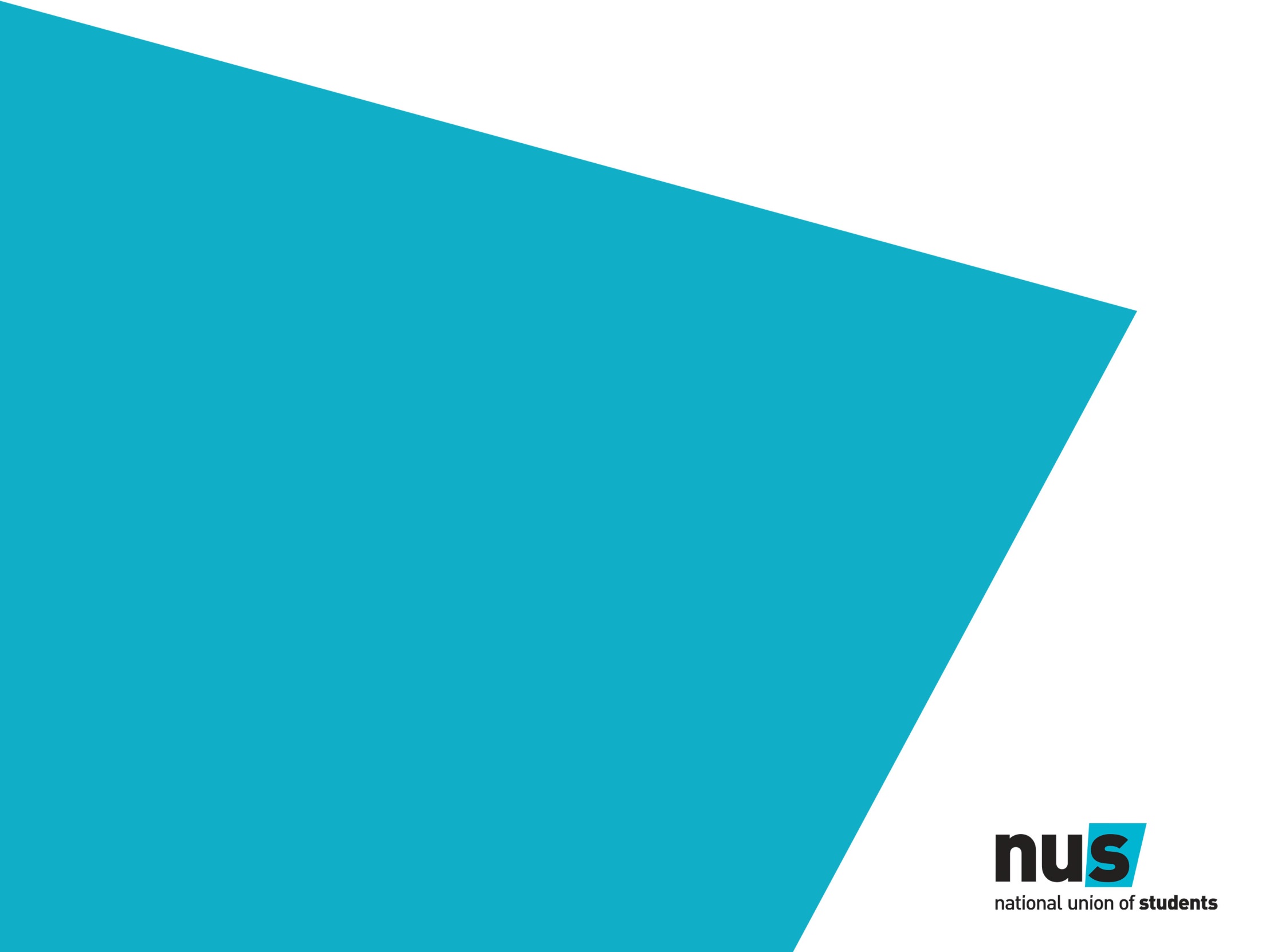 Demographics
Three out of five respondents are aged between 18 and 21 years, and the latter is the average age overall
Age
61% are aged between 18 and 21
21
Average age:
Base: 584 respondents. 
 
Demographic: Age
The majority of the sample are from England
Domicile
Base: 584 respondents. 
 
Demographic: Domicile
There is an evident gender bias within the sample, with just under three-quarters being female.
Gender
However, according to HESA (2013~14 data), there is a greater proportion of female students (56%) in higher education in the UK.

Whilst this weighting is indicative of the wider population, it is exaggerated more so within this sample and it is crucial to take this gender gap into consideration when interpreting the data
Base: 584 respondents. 
 
Demographic: Gender
A wide range of universities are attended by respondents, across all regions.   Leeds Beckett University has the greatest number of respondents attending it.
HEIs – Top 10 given universities
165 universities were listed in total
Numbers
Base: 584 respondents. 
 
Demographic: HEI
98% state that their workstage is not withdrawn
Workstage withdrawn
Base: 584 respondents. 
 
Demographic: Is workstage withdrawn?
A range of year groups are represented, with three out of ten being in their first year.  6% report that they have either suspended or withdrawn from their studies
Level of study
4% of females have done so (2% of males)
Males are more likely than females to have withdrawn from their studies (5%, cf. 2%)
Base: 584 respondents. 
 
Q1. What stage of your studies are you in?
Almost seven out of ten (69%) identify as being white
Ethnic origin
More likely for males to be so
More likely for females to be so
31% are classed as of Black, Asian and Minority Ethnicity (BME)
Base: 584 respondents. 
 
Q2. What is your ethnic origin?
A broad range of subjects are studied, with social studies being the most popular amongst the chosen list
Subject studied
Base: 584 respondents. 
 
Q4. Which of the following is closest to the subject  you are studying?
One in five of respondents have been in local authority care
Local Authority care
76% have not been in local authority care
19% have been in local authority care
Base: 584 respondents. 
 
Have you ever been in Local Authority care? (please tick all applicable options)
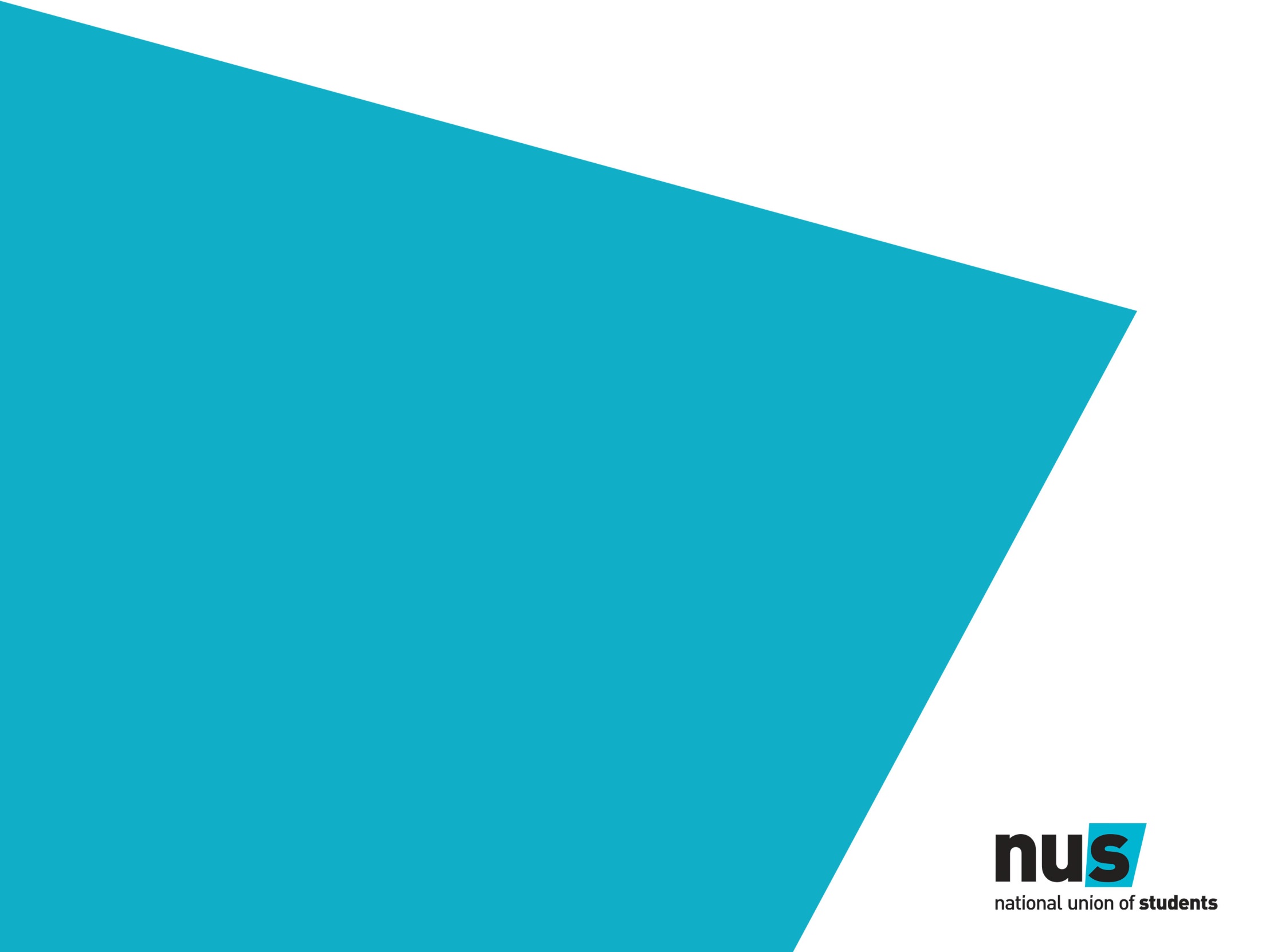 Student life: motivations and accommodation
Their specific course content and structure is the main driver for choosing their university, followed by the institution’s location
Motivator for choosing higher education provider
Males are more likely than females to say that the affordable Fees, social activities and the recommendation from friends or family were drivers to selecting their institution
Base: 584 respondents. 
 
What motivated you to choose your higher education provider?
Almost three out of five respondents live in rented accommodation, and 26% live in halls of residence.
Accommodation
58% live in rented accommodation
26% live in halls of residence
Base: 584 respondents. 
 
Where have you been living while studying this year?
The primary reason given for choice of accommodation is affordability.  Other popular answers relate to proximity to their university, the wish to live with family, a partner or friends, and simply a lack of choice about where to live.
Reasons for choice of accommodation (1/2)
“The only legitimately affordable and accessible accommodation available to me” Female, university halls
“Being my age it's hard to find a house with such a low income, it's also something familiar being around close people”. Male, guardian’s home.
Cheap
Location / proximity to university
To live with partner/family /friends
Lack of choice
“Because I was staying here before my course, I had no money to pay for deposit and rent in advance for a student accommodation” Female, privately rented house not with other students
“It was close to the uni and was affordable with the money loaned.” Male, university halls.
“Wasn't offered suitable halls accommodation. Not nice/ too expensive.”
Female, Privately rented house with other students.
“I chose to live with other students as we share similar interests and course programs. Living in a shared student flat allowed for continued independence and personal development.” Male, privately rented house with other students
Base:  584 respondents.

Can you tell us the reason(s) behind your choice of accommodation?
Lesser themes included the opportunity to meet new people, the need for support and security, the desire for personal space, the flexibility of the housing contract and the wish to experience a normal student lifestyle.
Reasons for choice of accommodation (2/2)
“I needed to live somewhere where I could stay over the summer as I don't have a home to go back to.”  Female, privately rented house not with other students
“Cheap and easy with no stress of other bills” Female, university halls
Meeting new people / socialising
Support / security
Lived here before uni
Provided with accommodation by the LA / university
Want own space
Flexibility of contract
Desire for student lifestyle
Easy
“I was moving to a new area so it was the easiest option, I would be close to university facilities and also be surrounded by other students who have also moved away from home.” Female, university halls
“It's cheaper to live with other people as you can divide necessary bills between you all. It's also a support network.” Female, privately rented house with other students
“Previously moved there after estrangement from parents, close to the university so I felt no need to move into halls.” Female, privately rented house not with other students
“I prefer being alone and renting a room from the woman who was my guardian was the most secure accommodation I could get where I could be alone.” Male, guardian’s home
Base:  584 respondents.

Can you tell us the reason(s) behind your choice of accommodation?
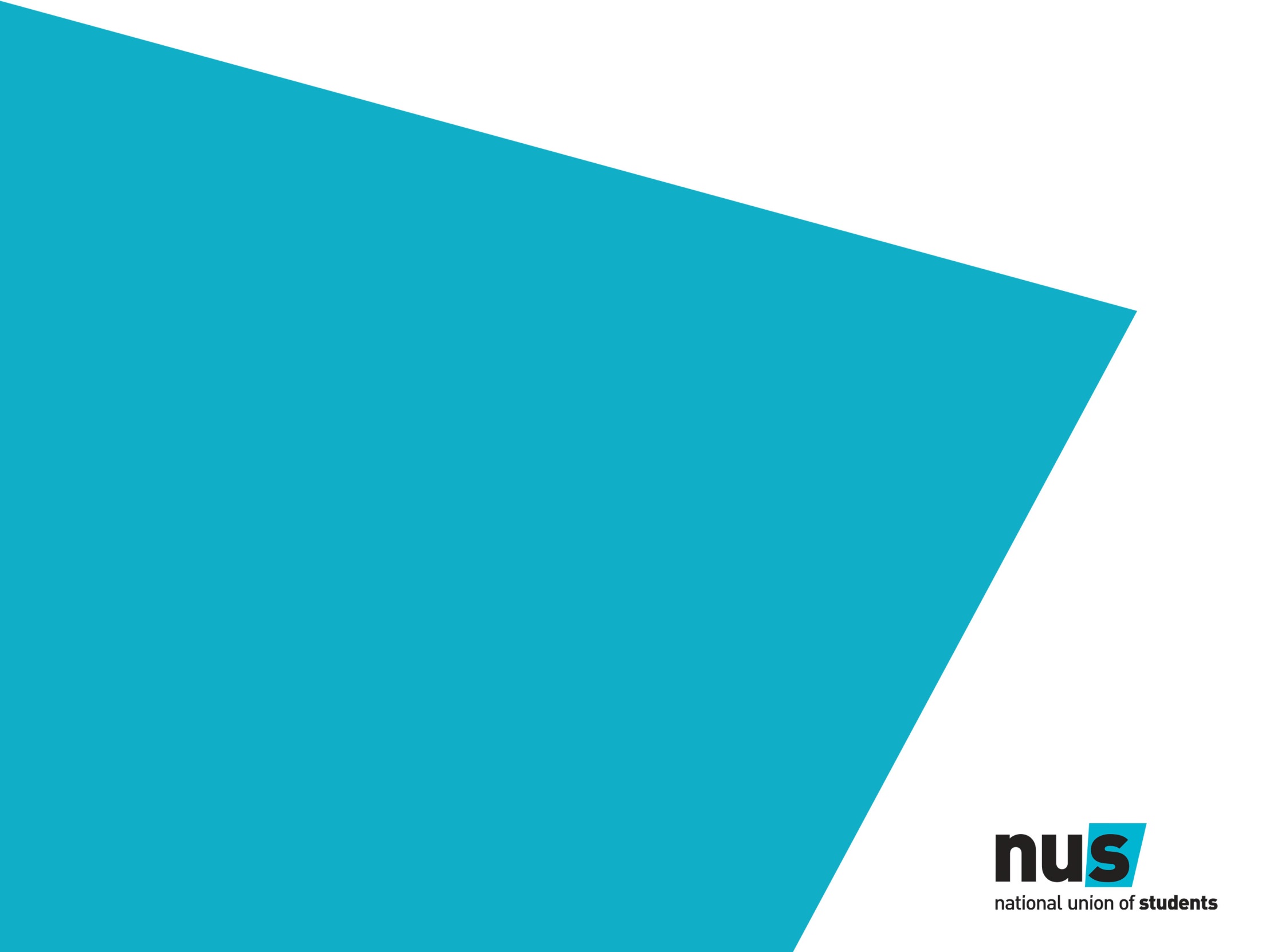 Explanation of estrangement
Over two-thirds of students report that they moved away from home in order to start higher education.
Student movement
Most likely amongst those living in halls or in a privately rented house with other students
Base: 584 respondents. 
 
Did you move away from the area you know as home (city, town or country) to start higher education?
Four out of five respondents were estranged from both parents when they were 18 years or younger
Age of estrangement
40% were aged 16 or under
79% were aged 18 or under
Base: 584 respondents. 
 
At what age did you become completely estranged from both of your parents? (i.e. no contact with either parent)
Almost three quarters of respondents were estranged from their parents during their secondary or further education
Education phase and estrangement
74% were estranged during school
Base: 584 respondents. 
 
At what stage of your education did your estrangement from both of your parents begin? 
(i.e. no contact with either parent)
15% of respondents were registered homeless before starting their course, with likelihood increasing with females.
Homeless registration prior to course
85% were not homeless before starting their course
Males are more likely to say that they have considered it
Females are more likely to say that they were registered homeless before starting their course
Base: 584 respondents. 
 
Did you register homeless before you started your course?
The majority of respondents have not registered homeless during their course
Homeless registration during course
98% were not homeless during their course
Base: 584 respondents. 
 
Have you registered as homeless during your course?
The main reasons people gave for registering as homeless or considering this were that they had lost their housing or been kicked out (often by family), that they found themselves living on other people’s sofas, or that they could not pay for accommodation.
Considering registering as homeless
“I didn't know where to go for my summer holidays in terms of where to stay and I was getting considered because I didn't have much funding either” Female, university/private halls.
Lost housing / kicked out
Temporarily living with friends / family
Lack of money
Only had term-time address
No support to find housing
Issues with student funding
Living in hostel/supported housing
“During my last year of college I moved into a hostel (Bristol Foyer) after sofa surfing for a while.” Female, other.
“It's difficult to get a house, especially with no prior housing.  If I hadn't been taken in by a friends family I would have had to register homeless.” Female, privately rented house with other students.
“I was struggling to pay rent when a relationship broke up as it is too expensive on my own.” Female, privately rented house not with other students.
“During the end of college I went to the council told them I was homeless but I was not priority, so they didn’t really help me get a room or any sort of help at all.” Male, other.
“Before I came to uni, I nearly registered homeless after falling out with my parents but was fortunate to be offered accommodation with friends” Male, university halls.
Base: 79
 
If you considered registering homeless during your studies, can you tell us more about this please?
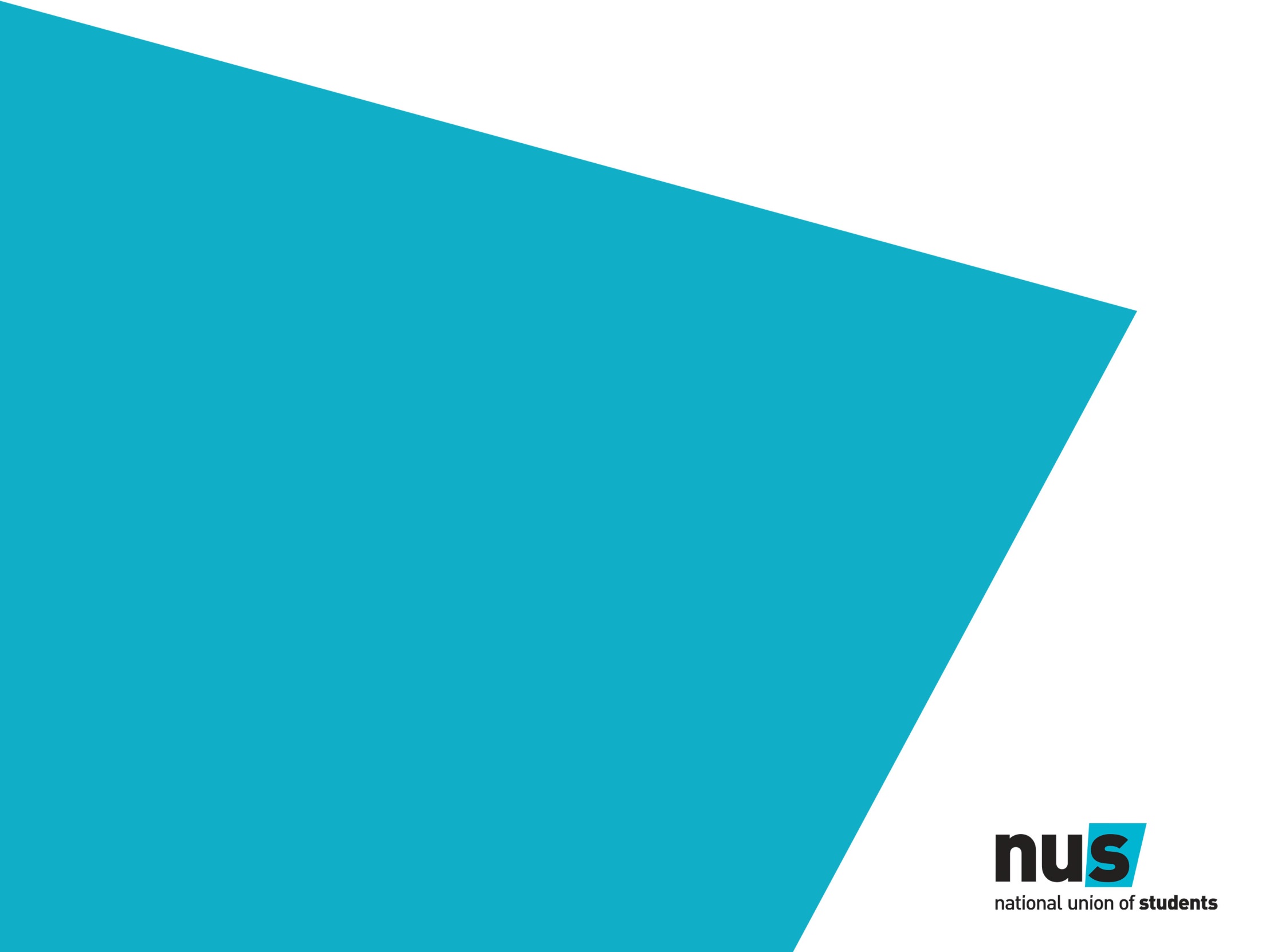 Support provision and information communication
Over half of respondents do not consider the current support package offered by Students Finance to be sufficient
Sufficiency of student finance support
Most pronounced amongst those who live in privately rented house NOT with other students
Base: 584 respondents. 
 
Do you find the current student support package from Student Finance England/Wales/Northern Ireland is sufficient to cover your living costs?
Respondents report that they don’t have enough money to cover their living and academic costs, and often have to work in tandem with their students.  They are also at a disadvantage as they cannot reap the human capital from their parents like other students
Financial support is not sufficient to cover living costs
“I also have to pay for food and other bills monthly and really struggle to afford everything” Female, student
Don’t receive enough money for:
Food
Travel	
Rent
Course material
Bills
Had to get a job whilst at University to afford essentials
Lack of financial support and knowledge from elsewhere e.g. those who are not estranged are able to tap into human capital and of parents
“It barely covers rent, with out other living costs such as food, transport and items needed for university such as books.” Female, student
“I must work alongside my studies in order to survive, and this has caused me to have less attention on my studies, and thus have had to resit my first year.” Female, student
“Rent & food is not covered so have two jobs as well, which affects my studies.” Male, student
“By not having support from family or relatives I feel like it is difficult to live.” Female, student
“We have no family to ask for help so were stuck.” Female, student
Base: 318 respondents
 
Please expand on why you think the current student support financial support is not sufficient to cover your living costs.
61% of respondents reported seeking advice and information to help with their student finance application
Access of information and advice to help with their student finance application
Base: 584 respondents. 
 
Did you access information and advice to help you with your student finance application?
Calling Student Finance directly is the preferred method of obtaining information or advice to complete their application
Sources of information
Base: 359 respondents.  Balance: those who said did not seek information or advice for their application
 
Where did you obtain this information?
Receiving information and advice, to help with their student finance application, from their school or teacher is both high in terms of engagement and their perceived helpfulness.  Second to this, they do  report utilising their university or college contacts, which receive positive levels of satisfaction
Perception of helpfulness
Very unhelpful
Unhelpful
Average
Helpful
Very helpful
Base: (in brackets). Balance: those who said did not seek information or advice for their application
 
How would you rate the helpfulness of these sources?
Respondents found that the people and websites that they dealt with did not give enough specific detail on estrangement.  They also felt that there was a large amount of unclear or conflicting information, and that it could be difficult to access.
Reason for perceived unhelpfulness
“They are not helpful because they lack specificity, especially with the array of unique circumstances we all face”.  Male student.
Not given enough information / detail on estrangement
Unclear / conflicting advice / misinformation
Did not answer questions
Difficult to access
Unhelpful/rude advisers
Difficult process
Unclear requirements
Distressing / stressful
“I felt that when phoning SFE the were confusing, I felt that they did 
not make it clear what I needed to do in order to prove my estrangement. They did, in fact, make the situation complicated and more stressful.”  Female student.
“Confused me even more.  Everyone was saying different things. On SF website I could not find the answers for the questions I was looking for.” Female student.
“When filling out my initial student finance application I had to send evidence multiple times because I was constantly misinformed over the phone about what would be considered acceptable” Female student
“Processes were difficult stressful and drawn out too long” Female student
“After numerous phone calls, meetings and being told the same thing on numerous occasions I still received no extra funding or support.”  Female student
Base: 158 respondents. 
 
If rated very unhelpful or unhelpful, ask why
Almost two thirds of students found it difficult to access financial support from Student Finance
Ease of accessing finance from Student Finance
15% found it be easy to some extent
61% found it be difficult to some extent
Base: 584 respondents. 
 
How would you describe the process of accessing finance as an independent student from Student Finance England/Wales/NI?
The most common complaint of accessing finance was the amount and type of proof required for their application.  Some also commented on the difficulty and length of the process, which leads to escalated stress and delay in payment.  A few recognised it to be a more positive experience, appreciating it for its simplicity
Experiencing of accessing information (1/2)
Amount / type of proof required
Difficult / lengthy process
Worked well / simple
Lack of information / clarity
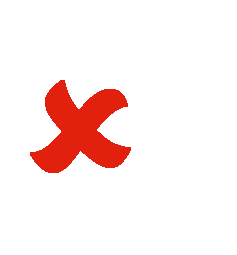 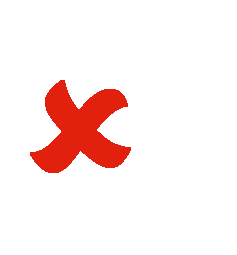 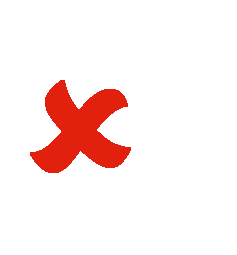 “Logging in to the website is easy and everything is laid out efficiently” Student, female.
“It's difficult to prove that you are estranged when there's limited help available” Student, female
“The staff bordered on rude, and the bureaucracy levels made it infinitely difficult to prove my independence” Student, female
“I was given contradictory information and then told I wasn't able to be classed as an independent student due to the rigid nature of the guidelines that don't take into account personal situations.” Student, male.
“Long winded process, long delays between communications, staff confused/ not knowing my case and contact I have had with SFE” Student, female.
“…Every year I was asked to resubmit new evidence to prove that my mother was dead and I had no contact with my father.” Student, female.
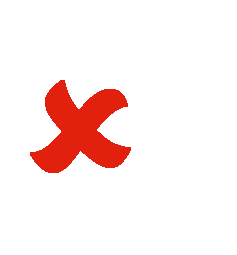 “Took over 4 months to confirm my circumstances - after receiving court orders (of residency), letters from Sixth Form, and other evidence. Expended all of my finances and considered leaving university before I was finally able to access student finance.”  Student, male.
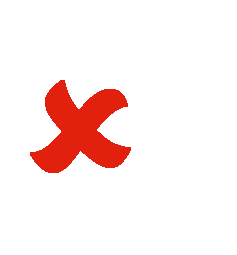 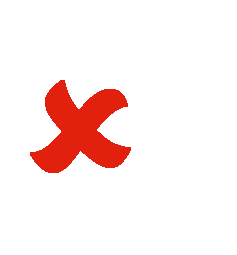 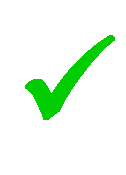 Base: 584 respondents. 
 
Can you explain your answer please?
The complex nature of the process and the lack of comprehension leads to a delay in a payment. The inherent stress has further negative ramifications, such as the possibilities of leaving their course.  There is a sense that there is a lack of compassion from the system
Experiencing of accessing information (2/2)
Delayed payment
Lack of help with process
Stressful / distressing
Sharing sensitive information
Unsympathetic system
Did not fit my situation
“I had to prove when first applying that I was estranged from my parents and no chance of reconciliation in the future, yet I had to provide new evidence every year. This meant a delay in my payments for the start of my second year which left me becoming very ill and in a bad situation financially.” Student, female.
“It is impossible to apply for estrangement when social workers or 'professionals' have not been involved.  The entire process was embarrassing after sending off evidence for it then to be declined and to be asked for more, the 'more' part was never explained…there was no assistance or compassion.” Student, female.
“Had to resort to an overdraft and go from September to the end of April with no student loans, no grants and two terms worth of rent to pay.” Student, female.
“I had to beg and plead for my money. I almost had to cancel my course as you hadn't paid my uni. I ended up crying myself to sleep with how difficult it was..” Student, female.
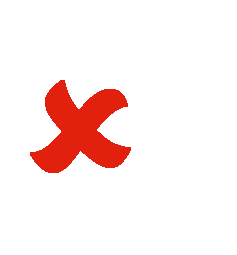 “For someone like me who is embarrassed and ashamed that neither parent wants any contact with myself the process of having to ask others to evidence the estrangement for student finance, and explain the intimate details of the estrangement to yourselves is completely humiliating and degrading.” Student, female.
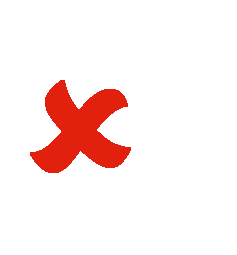 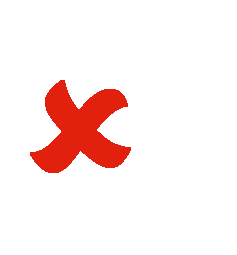 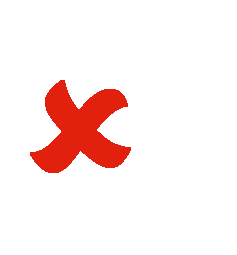 Base: 584 respondents. 
 
Q21. Can you explain your answer please?
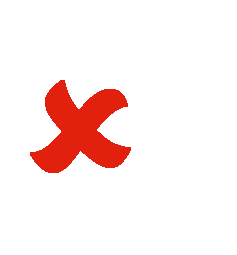 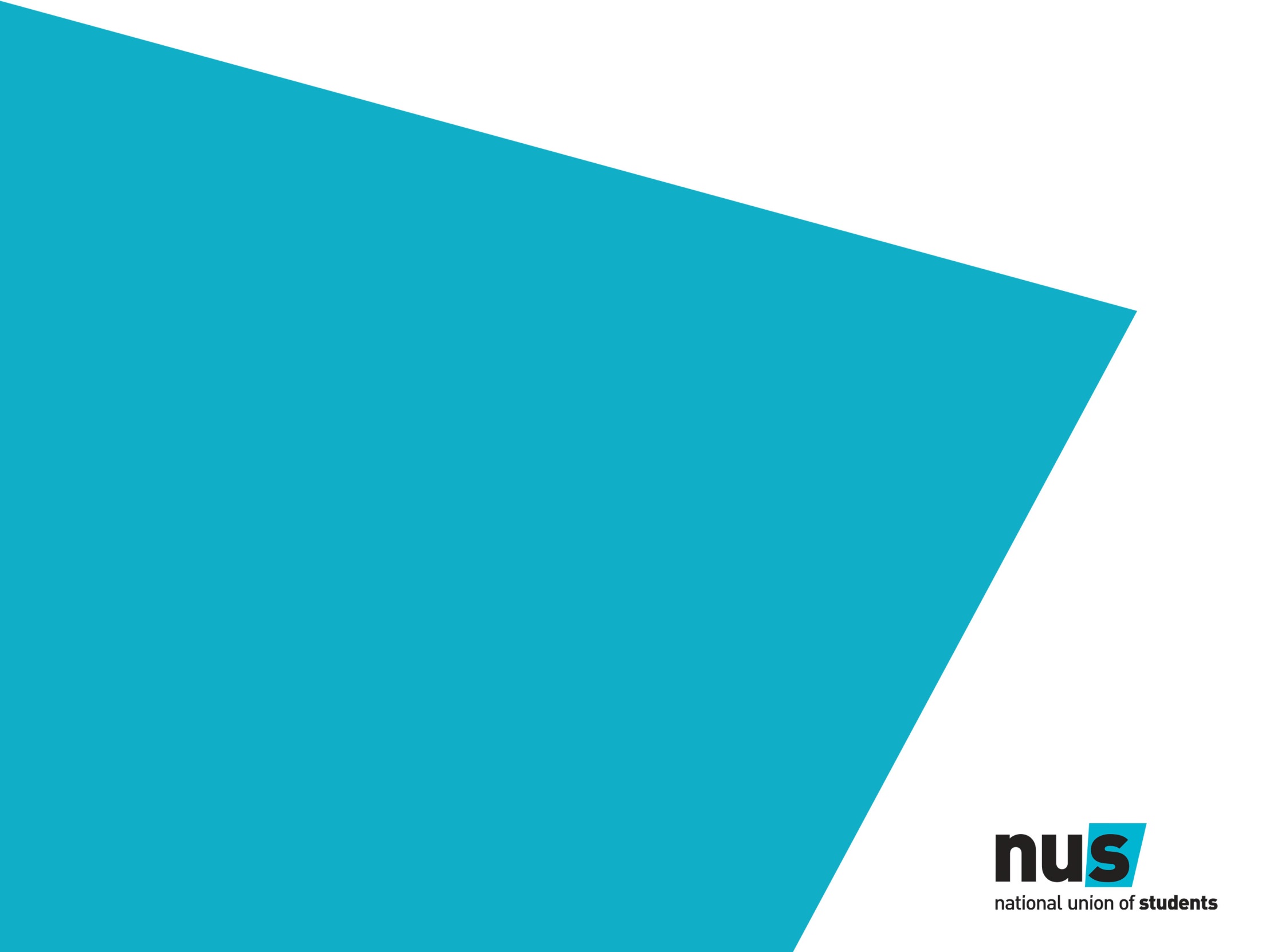 Application experience
96% of respondents have applied for student finance online
Online application for student finance
Base: 584 respondents. 
 
Have you ever applied online for student finance?
Two out of five respondents express that they found it difficult to fit their circumstance into the given options of the Student Finance online application
Experience of assigning personal circumstance in online application
21% found it be easy to some extent
42% found it be difficult to some extent
Base: 563 respondents. Balance: Those not applying for student finance
 
How easy was it to fit your circumstances into one of the options in the online application (i.e. estranged student)
Difficulties with the online application hinged on a need for clearer and more nuanced categories to choose from, followed closely by the amount and type of proof required.  There was a recurrent feeling that each case was unique and not suited to a reductive tick box exercise
Difficulties with online application
“I am 'estranged' from one parent, but have one deceased parent and this did not fit neatly into a category. I also struggled to find 'proof' of my estrangement.” Student, female.
Need for more / clearer categories
Amount / type of proof required
Case is unique / complex
Getting letter from ‘professional person’
No ‘estranged’ option on application
Divulging sensitive situation
Need an option for each parent separately
Did not fit eligibility criteria
“Because each situation is different its hard to explain when its mostly ticking boxes” Student, male.
“You asked me to get proof of my dads death. My estranged mother is the one who holds the certificate. ” Student, male
“My reason for being estranged did not fit entirely into one category so it made it confusing to fill out.” Student, female
“Getting a professional to write a letter every year brings back bad memories and unwanted stress.” Student, female
“They didn't think I was estranged due to my mother living in Australia. Who on the odd occasion says hello on fb.. But does not have anything to do with supporting me” Student, female.
Base: 236 respondents. 
 
Can you please explain the difficulties you had identifying your estranged status in the online application?
61% of respondents called for help when completing their application
Call for help completing the application
Base: 584 respondents. 
 
Did you (or anyone helping you) call for help with completing the application?
Telephone enquiries largely concerned the type of evidence required to support their application.  Second this, respondents were curious to know what they’re entitled to
Reason for their call
Other reasons given were varied: 
Administrative tasks, such as a change of address
To enquire about rejection
Due to an error on SFE’s part
To get estrangement classified 
To ensure their receipt of documents
Definitions
Support with completion
To complain/query amount
Base: 359 respondents. Balance: Those not calling for help in completing the application
 
What best explains the reason for your call?
Many respondents reported having no difficulties with the language.  Of those who did face problems, it was largely to do with the terminology used and instances where categories were too general or narrow.  Opportunity exists to offer clear definitions and explanations of labels commonly used in bureaucracy but not necessarily understood by the students
Difficulties with language or terminology
“Estranged implies voluntary. No box for one parent estranged and one dead”. Student, female.
Terminology / jargon
Too general 
Too narrow/restrictive
Dyslexic
Unclear
Had support
“Yes because I am dyslexic and not very good with forms”. Student, female.
“I had to get a teacher to explain what estrangement was to me as again never had it explained to me beforehand.” Student, Female
“Very general, does not deal with more complicated circumstances.” Student, female.
“Some bits just were not clear enough as it was easy to misunderstand questions at times.” Student, female.
88% reported no difficulties with the language or terminology
“I didn't know what some of the acronyms were, and I am unsure what local authority care is, and so I just picked the option that seemed to apply to me.” Student, male.
Base:  88 respondents.

Did you have any difficulties with the language or terminology in this part of your application? If you did, please give details to help us improve this for other students.
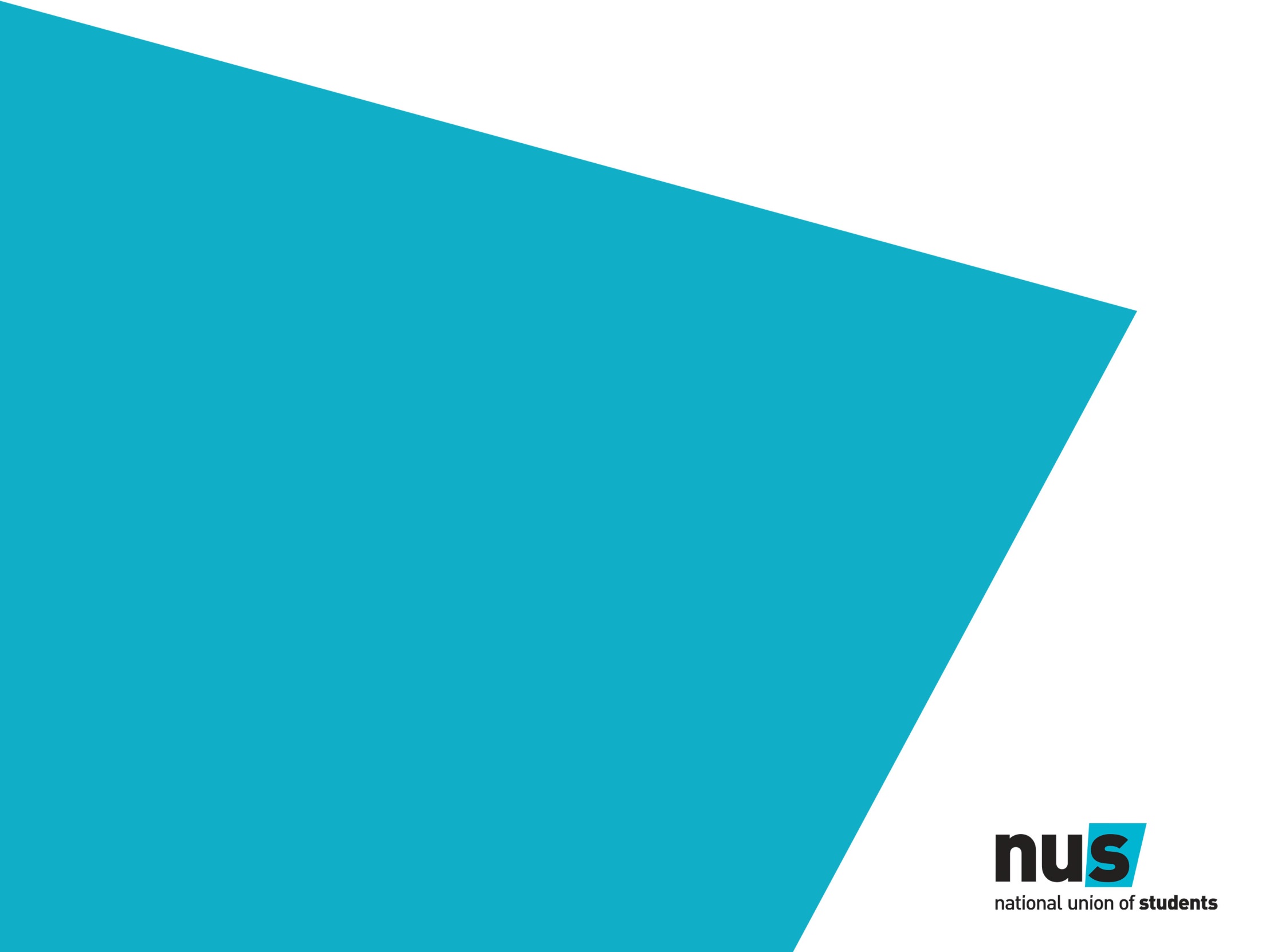 Access of student support
Respondents access some of the support structures available from their institution, but there is potentially an opportunity for these to be more fully utilised.  Only a third have received help with their student finance application, despite their reported experiences of this process being one of stress and difficulty
Access of student support at University
Base: 584 respondents. 
 
Have you accessed student support in your University or higher education institution for any of the following?
Almost two-thirds of sought financial assistance in the form of bursaries, grants and loans
Support accessed
65% of respondents accessed support with finances.  This included bursaries and grants, loans and financial advice
“I've had financial support from my university to cover costs where student finance failed to.”  Student, female
“I looked into receiving support from the university but was unable to be provided anything due to the fact that I was assessed very late because of SFE therefore, I was never eligible for anything from my university.” Student, male.
“I needed extra money from university to pay my rent as I was dealing with accommodation issues that compromised my payments.” Student, female.
“Student Services offer a comprehensive, amalgamated resource and advice bank.  They offered advice on my finances, my depression, advised on whether I should leave social housing, provided financial aid when I couldn't cover the rent, double-checked my SFE application to ensure I was claiming everything I was "entitled" to.” Student, male
“I also had issues receiving my loan on time in my first year meaning I had to apply for a loan from the university in order to be able to buy essentials.” Student, female.
Base: 463 respondents. 
 
Tell us about the support you accessed
Two out of five respondents report that they access counselling and wellbeing services, with experiences varying vastly.  Considering the stress that many estranged students face, the number who use such pastoral care is surprisingly small, suggesting there is a need for greater engagement
42% access counselling and well-being advice
“It is hard to talk to strangers about family situations, I also suffer from anxiety and I believe this made it difficult to go to the appointments as it would leave me upset. I still don't think I have accessed all the available support.” Student, female.
“Integrating into university was initially quite difficult for me, so I accessed all support available to help me stay in education, and also to improve my mental well being. I have also recently accessed services to help me with applying for SFE for my second year.” Student, female.
“I accessed regular counselling services.” Student, female.
“I exhausted my counselling sessions because they only give 8 sessions to cases which aren't technically ‘severe’.” Student, female.
“Occasionally accessed student wellbeing as I felt like I needed to. I also found out about the estrangement loans from the same team at University.” Student, male.
“The counsellor, when I was suffering from bad social anxiety and depression to help to be able to complete my units to past the year.” Student, female
Base: 463 respondents. 
 
Tell us about the support you accessed
Respondents previously reported that they had struggled to decipher the application process and what documents were needed, yet only a third access support with the process.  Accommodation is a foundational requisite, according to Maslow’s hierarchy, but only just over a quarter have received help with it
Support accessed
35% of respondents had help with their student finance application
27% reported receiving help with accommodation
“Help from the accommodation team was needed I was unable to pay my halls rent as a was receiving no financial assistance.” Student, female.
“Support in what information needed for student finance, how to contact student finance” Student, male
“I am also receiving help from my university regarding housing for when we move into our new place; they will be my guarantor.” Student, female
“I accessed guidance on accommodation for my first year when I received my A Level results and found that I hadn't planned accommodation yet.” Student, female
“I am currently in contact with the university for advice for re-applying for student finance this year as having switched to part time study for reasons of health and wellbeing the application process has become even more complex.” Student, female
“Student support helped me sort my finance out when I had started as I had filled it in wrong and didn't get the correct money” Student, female
Base: 463 respondents. 
 
Tell us about the support you accessed
Almost two fifths respond that they simply don’t know what support services are available at their university.  29% state that they have not needed support
Reasons for not accessing support from their institution
“My degree awarding university does not provide financial support for courses under £9,000 a year. There is nothing available to me despite my circumstances.” Student, female
“I have considered counselling, but the people I contacted at the university seemed impersonal, which made me question whether it would actually help.” Student, female
“I tried but the forms confused me.” Student, female
Base: 123 respondents. Balance: those respondents who have accessed support
 
Why haven't you accessed support from your university?
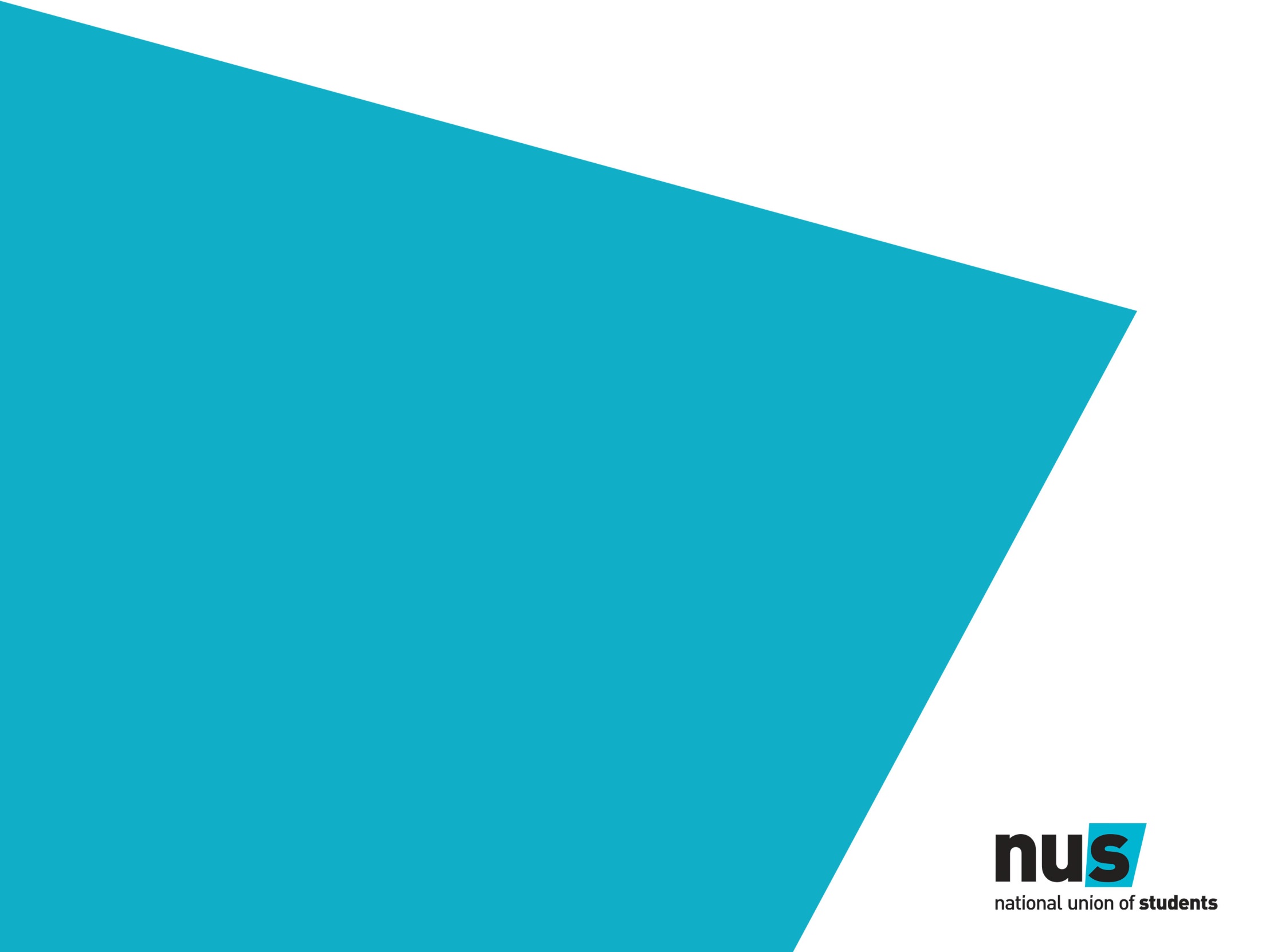 Academic implications
14% of respondents have suspended or deferred their current course, and over a quarter have considered doing so
Suspension or deferral of current course
85% have not deferred their current course
Base: 584 respondents. 
 
Have you ever suspended or deferred your current course of study? (By suspended or deferred we mean you have taken a break from your studies for a period of time and then returned to complete your course)
Financial stress is the main driver of withdrawing from their current course, followed by health issues and wellbeing
Reasons for withdrawing or deferring
14% 
have suspended or deferred their current course of study
“No grant given resulting in not being able to afford to stay on course.” Student, Female
“Withdrawal because I became very mentally ill.” Student, Female
Financial issues / couldn’t afford university
Suffering from mental health issues
Illness / health problems / suffered traumatic accident
“I have intermitted due to illness that has been on going for three years. I also withdrew in 2012 as I had many operations scheduled.” Student, Male
“I have a brain tumour and was unwell as well as suffering from stress and depression I found it too difficult to continue with my studies.” Student, Female
“Money problems, health reasons.” Student, Female
“I couldn't cope with financial situation so had to leave to earn money.” Student, Female
Base: 84 respondents 

If you answered yes, can you explain your reasons for withdrawing or deferring?
Financial difficulties, and the corresponding stress that ensues, is the main factor for considering withdrawing from their course.  Reasons given reflect those given my students have actual done so, suggesting there is a need to respond to and pre-empt these issues with estranged students
Reasons for considering withdrawing or deferring
27% 
have considered suspending or deferring their current course of study
“The lack of money was a real concern that I couldn't afford to continue. Without a parent to financially assist you it's very tight, even with strict budgeting and part time work. I though that I would have to quit and get a full time job.” Student, Female
“So I could earn more money. To help pay rent and university fees.” Student, Male
Financial issues
Suffering from mental health issues
Stress / day to day pressures
“I didn't get my loan till January, which meant I couldn't pay my rent.” Student, Female
“Being under a lot of stress.” Student, Female
“Depression and medical issues.” Student, Female
“Mental health deteriorated during course of the year.” Student, Female
“Too much stress and anxiety.” Student, Female
Base: 157 respondents
 
If you answered, ‘I considered it’, can you explain your reasons for considering withdrawing or deferring?
86% of respondents report that their experience of higher education has been, at least, ‘reasonable’, and over half are categorically positive about it
Higher education experience
54% rate their HE experience positively
14% rate their HE experience negatively
Base: 584 respondents. 
 
How would you rate your overall experience of Higher Education?
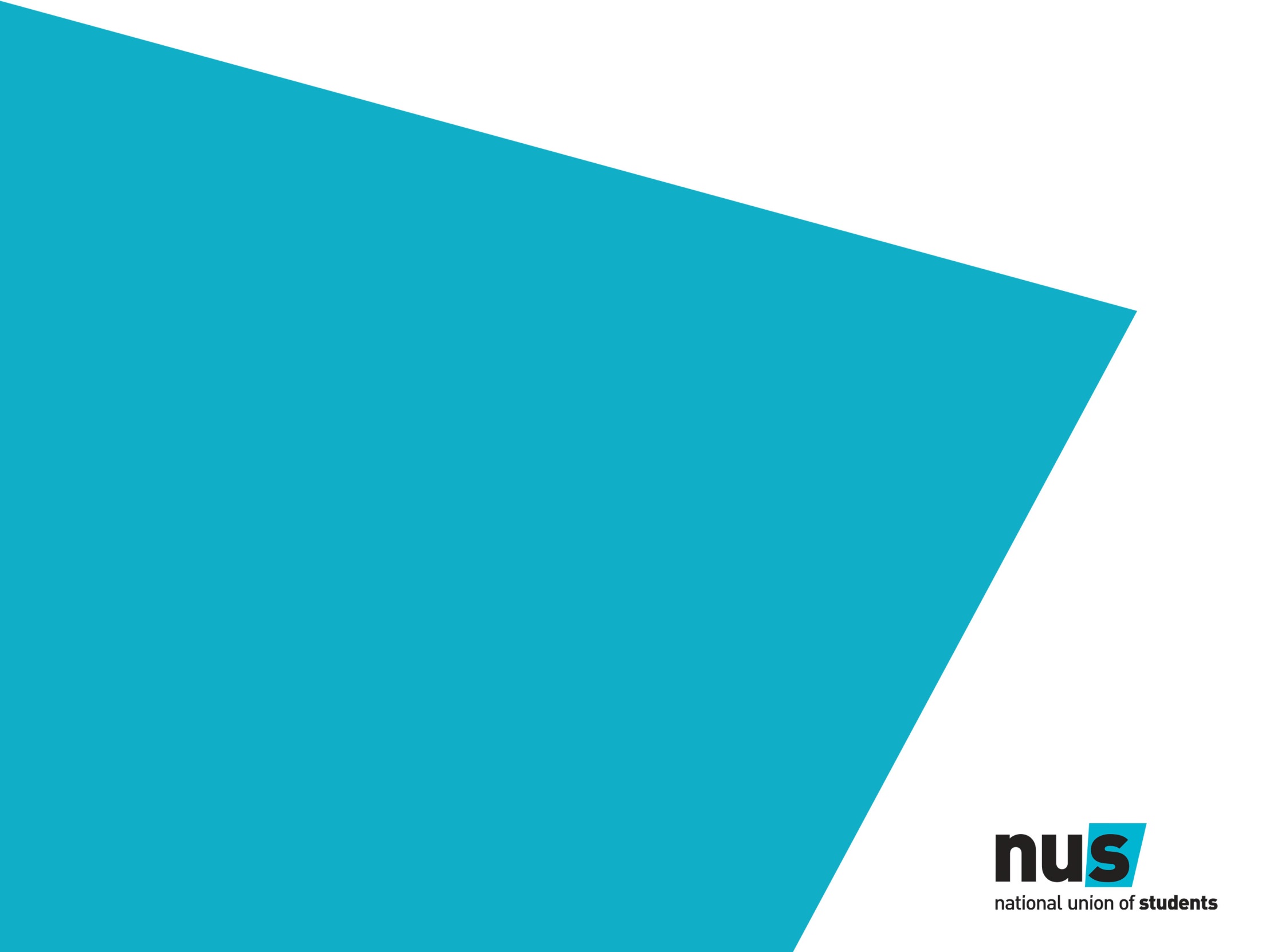 Satisfaction with the SFE service
45% of respondents express that they have been satisfied with their experience of applying for student finance in 2014~15
Satisfaction with the SFE service
45% are satisfied with the Student Finance service to a certain degree
Neutral
36% are dissatisfied with the Student Finance service to a certain degree
Base: 567 respondents. 
 
Thinking about your experience of applying for student finance in 2014/2015 how much do you agree with the following statement:  ‘Overall I was satisfied with the service provided by Student Finance England (SFE)
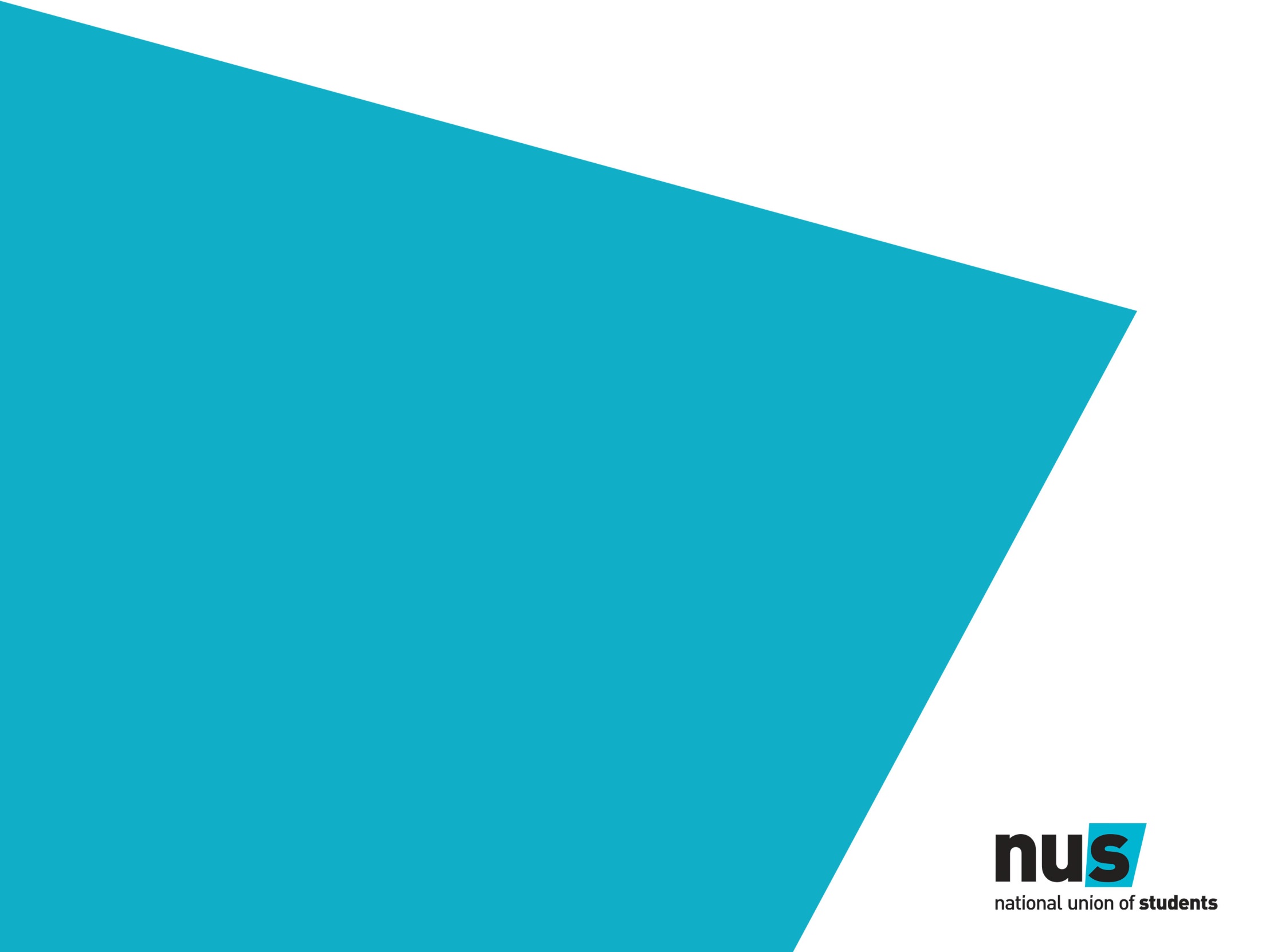 Suggestions to improve the process and experience of applying for Student Finance
Estranged students are able to suggest various opportunities to improve the application process.  The phase of providing evidence appears to be what causes most stress and anguish, and it is thought that it should be made more obvious what is needed, with one submission needed and a wider range of accepted documents to prove estrangement
Evidence
Make proving estrangement simpler / accept evidence from more professionals
More specific about what evidence needs to be submitted
Stop asking for repeat information year on year 
Staff and customer engagement
Be more respectful /  sensitive on asking for personal information 
Friendlier, knowledgeable staff
Have a dedicated staff member/team working on behalf of the estranged student
Assess individuals on a case by case basis / personal approach
Application form
Clearer / easier application form and supporting information
More options on the application form to allow for different statuses
Recommendation to apply earlier
“An expanded and more comprehensive list of satisfactory evidence, since finding teachers or therapists willing to provide paperwork can be very difficult when estranged.” Student, female
Application process
“I had to send a letter from a lecturer which I did, only to be told it was not detailed enough and did not contain the appropriate information regarding estrangement from my father.  It would have been nice to originally been told exactly what to include in the letter before I sent the first one!” Student, female
“Making proving estrangement easier!” Student, male
Base: 463 respondents

If there’s one thing that would improve your experience, or would help others in your situation, what would it be?
Some respondents report engaging with current support service, but there are suggestions to make these resources more widely known and nuanced to their situation.  Financial support with accommodation and course costs are also proffered
Support and delivery structures
“Rather than having vulnerable people who are trying to change their lives waiting for months for all of the money owed, I think you should give them the minimum [amount of money] if paperwork is still being processed so that they do not have to go through being homeless and skint and without food for the beginning of university, and then backdate the extra when you have everything ready.” Student, female
Communicate what is available
Nuanced and sympathetic financial support for estranged students
Financial support with accommodation and its costs
Financial support with course costs
Counselling, advice and wellbeing services
Ensure students get money on time, or earlier
Minimum amount awarded whilst waiting
“Awareness of estrangement and support services available.  A more streamlined and supportive application for SFE,  ensuring that estranged students are on the same playing field as other more traditional students.  Help with funding with accommodation is so important - financial worries affect your studies so much and leaves vulnerable students at a disadvantage.” Student, female
Base: 463 respondents

If there’s one thing that would improve your experience, or would help others in your situation, what would it be?
Student suggest that more communication methods could be employed for successful dissemination and engagement.  A lack of knowledge and understanding of what is available is a worry, so regular communications are suggested to clearly outline what they are entitled to
Communications
“Being able to have an interview to prove my estrangement instead of sending letters back and forth and waiting for them to be scanned and approved as it takes too long.” Student, female
Different communication methods
Instant messaging
Email address to contact
A specific estranged student's phone number/service
Face to face
Interview to prove estrangement
Inform students what they are entitled to
Quicker correspondence
Communicate what is available e.g. financial support with summer / Xmas holiday costs
“Enable a support line for student finance which is much more easily accessed, instead of a thirty minute phone call or a long winded letter. Perhaps an instant chat service similar to Facebook messenger.” Student female
“Someone to talk to face to face rather than through phone calls and websites.” Student female
Base: 463 respondents

If there’s one thing that would improve your experience, or would help others in your situation, what would it be?
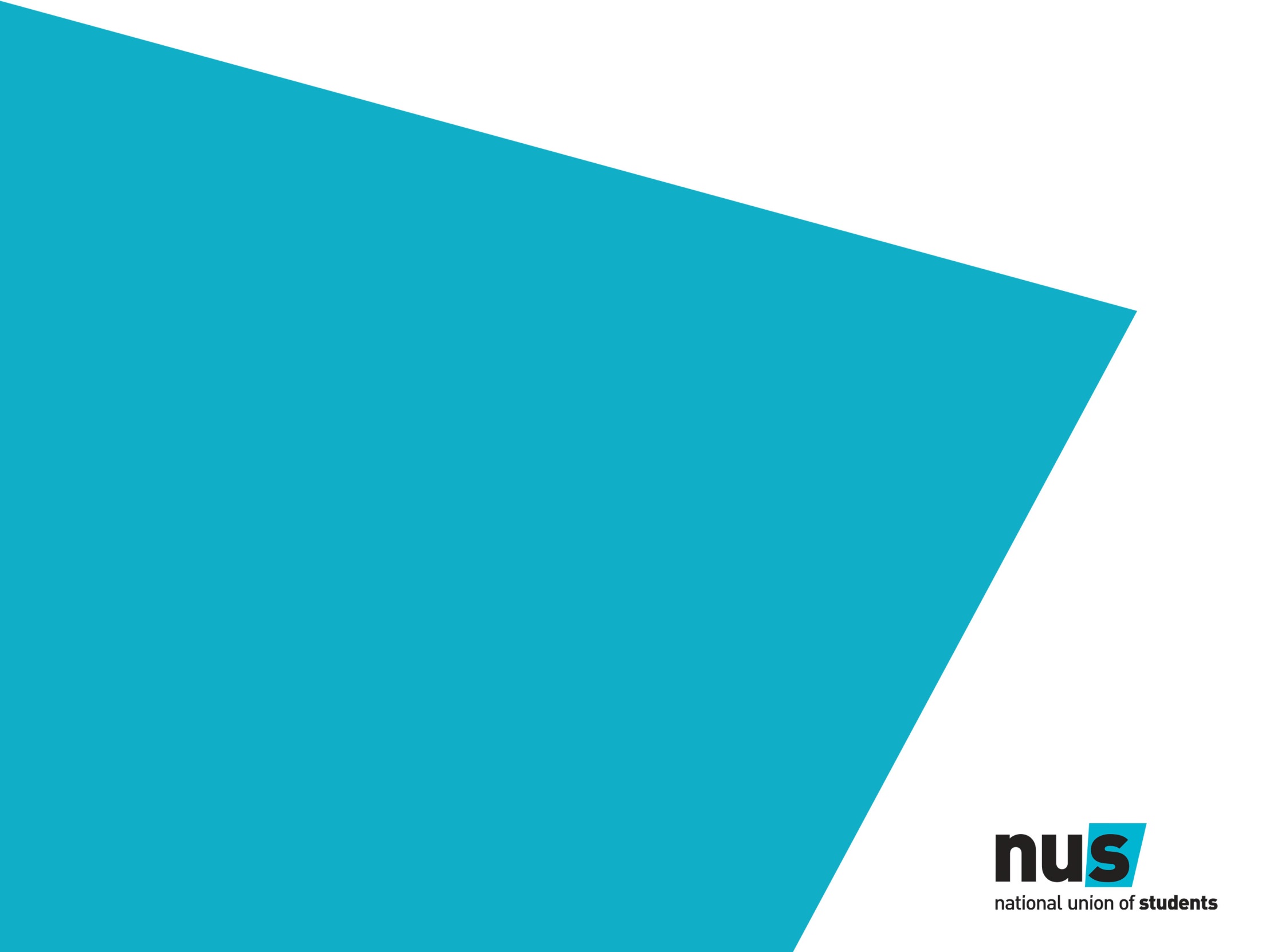 Participation in additional research
Half of respondents are interested in participating in subsequent research about family estrangement
Interest in participating in subsequent research about family estrangement
Base: 584 respondents. 
 
Q37. Finally, would you be interested in taking part in further research about family estrangement?  This would involve passing your name and email address to Stand Alone, a charity that supports people who have become estranged from their families.
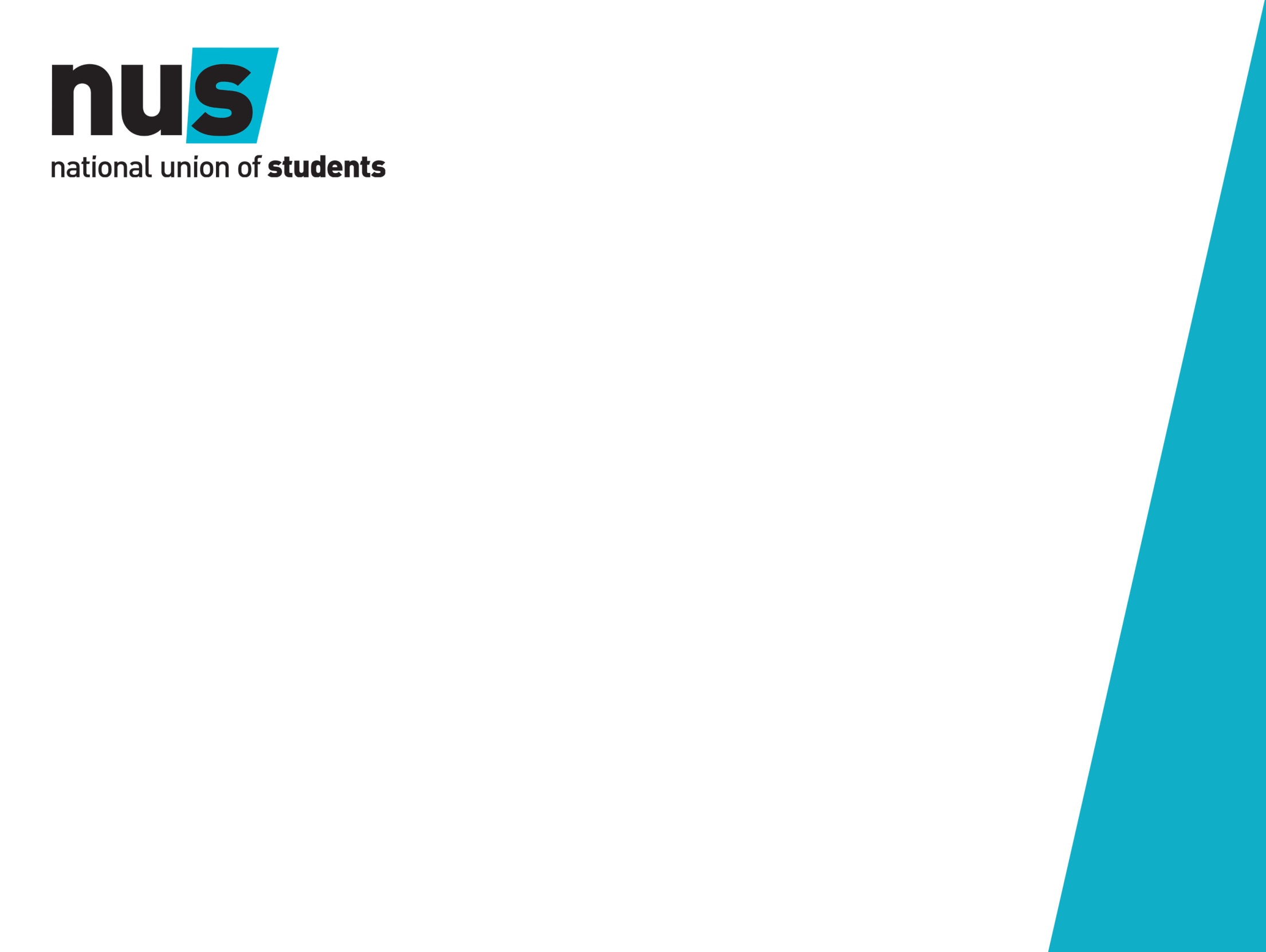 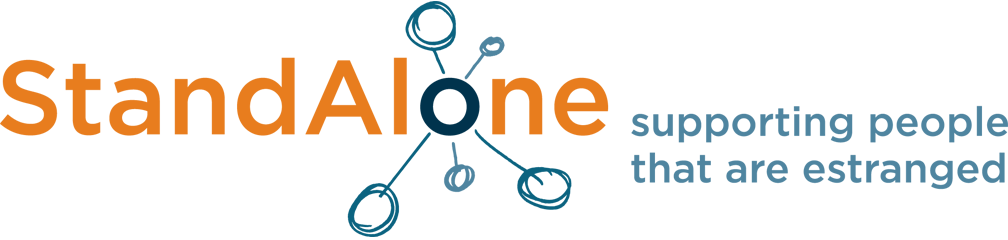 Stand Alone
Research into the participation and profile of estranged students in higher education, and the relative experiences for this cohort


August 2015